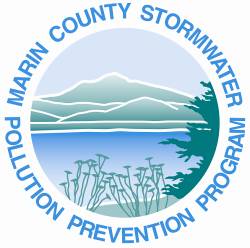 Marin County Stormwater Pollution Prevention Program
ESCP Inspections
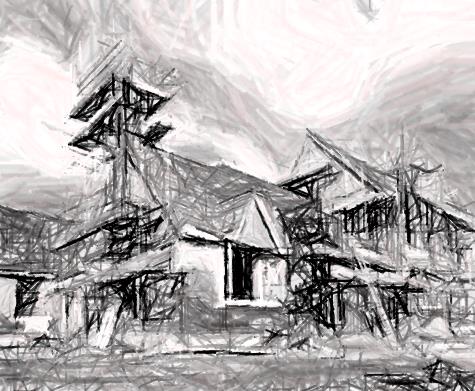 San Rafael, CaliforniaNovember 12, 2015
MSCTOPPP inspection checklist
Basic 2 page form 
Allows inspectors to note if required BMPs are present and either adequate or non-compliant
2
Inspection Log
3
Inspection log rolls up your inspection records
Date of inspection
Location of project/property
Inspection type
Inspector’s name/initials
BMP status
Installed per plan
Maintained
Effective
Deficiencies (none, identified, corrected)
Notes
4
Municipal inspection frequency
MCSTOPPP’s Construction Site Performance Standards requires inspections after each major storm event




Phase II Permit requires prioritizing inspections and conducting inspections at certain check points
MCSTOPPP Major storm event definition
“A storm or series of storms of such intensity or duration as to create significant quantities of runoff and potential for erosion.  A series of storm events will be considered one major storm event if there is less than 72 hours of dry weather between storms.”
5
Municipal inspection frequency: “Normal priority”
6
Municipal inspection frequency: “High priority”
7
Construction operators need to inspection projects
Operator inspections check implementation of the ESCP and compliance with local ordinances
Planned BMPs are implemented and effective
No discharges of sediment laden water
No discharges of construction wastes or materials (including litter)
Agencies can require projects to conduct post rain event inspections
CGP projects – must inspect per CGP required frequency
8
[Speaker Notes: Best practice – use check list to document inspection weekly. Site entrance needs to be inspected daily (or more frequently).]
Role of the municipal inspector
Be familiar with the MCSTOPPP Standard ESCP Template
Use ESCP and Site Plan to guide site inspection
Recognize authorized and unauthorized non-stormwater discharges
Be familiar with standard construction site BMPs
Understand what they are, how they work, and when to deploy them
Know who your QSP is and seek her/his advice on BMPs and ESCPs
9
Role of the construction operator
Use the ESCP and Site Plan to guide inspection
Confirm planned BMPs are implemented and effective
Notify local agency when the ESCP needs to be changed
Recognize authorized and unauthorized non-stormwater discharges
Be familiar with standard construction site BMPs
Understand what they are, how they work, how to install them, and how to inspect them
10
Questions
11